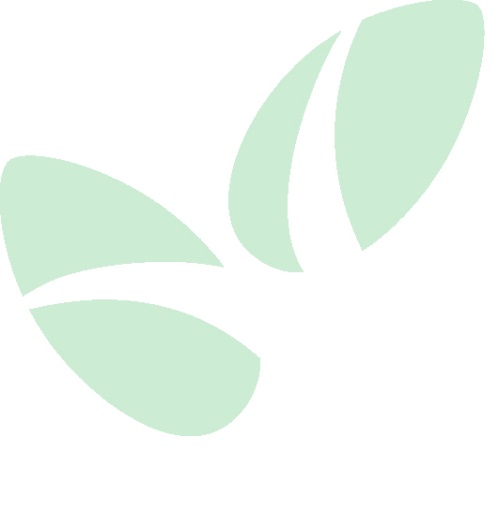 Vandråd Vadehavet 2017
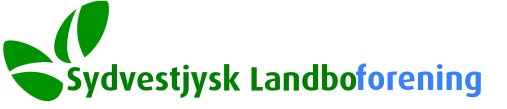 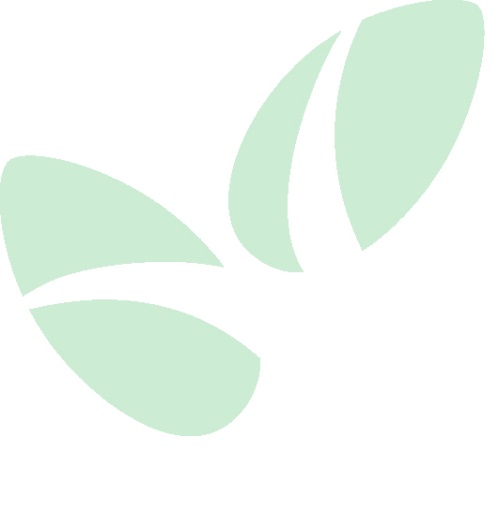 Vandråd
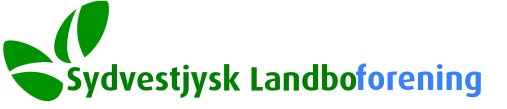 Vandrådet Vadehavet
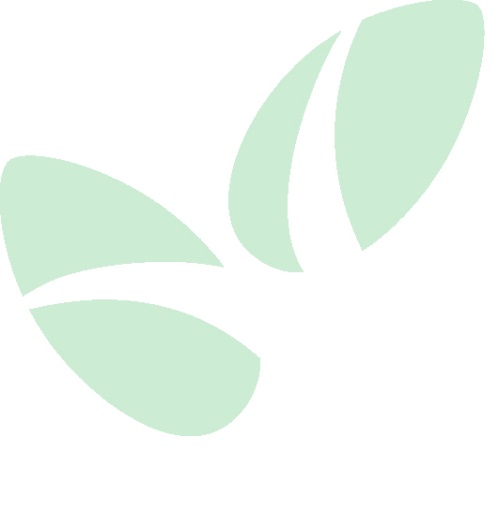 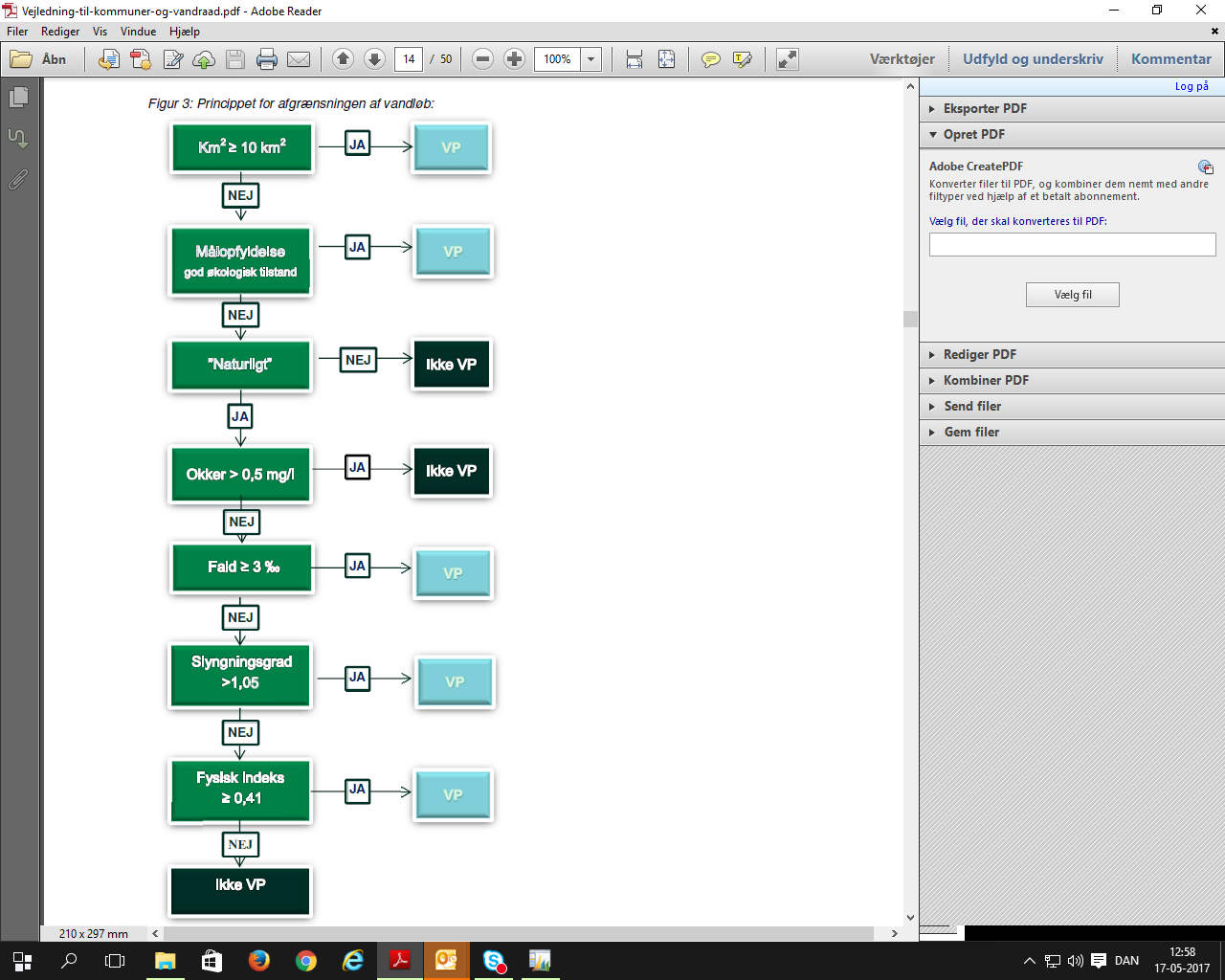 Dagsorden
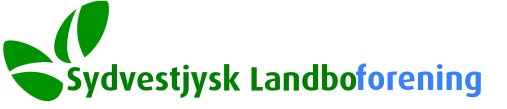 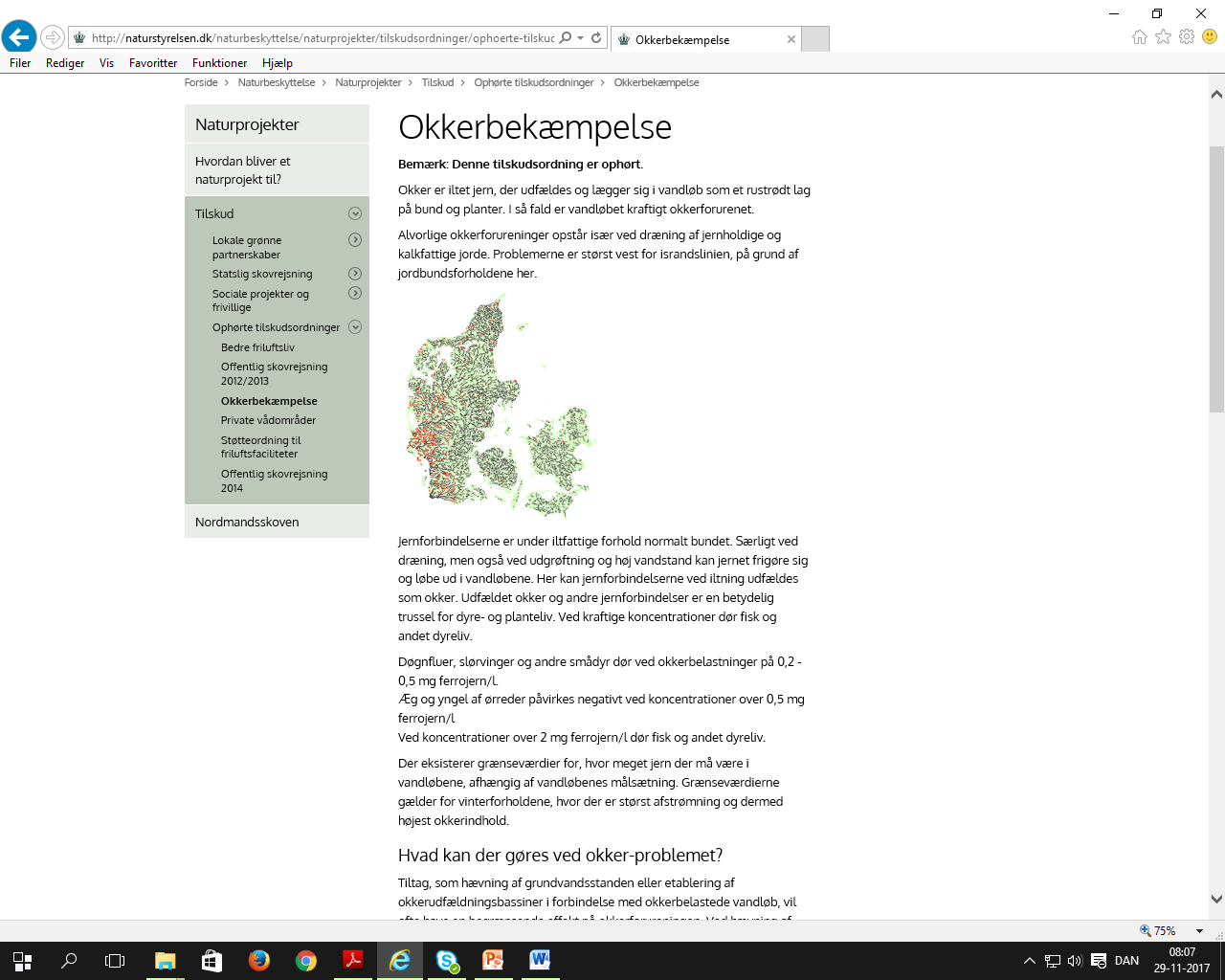 Klassificering af vandløb
Der arbejdes med 2 fiskeindeks i vandområdeplanerne:

DFFVa anvendes ved flere end 3 fiskearter
Baseret på et Litauisk Indeks, men ikke på små vandløb med en bundbredde mindre 2 m (75 %) og færre end 3 arter

DFFVø anvendes ved 
mindre end 3 fiskearter
fortrinsvis på vandløb med en bundbredde på mindre end 2,0 m
et fald på over  0,1 % 
hvor rørreder/laks typisk gyder
god økologisk tilstand 80-130 ørredyngel på 100 m2 vandløb
Reference tilstand ud fra  – Bornholm og Østdanmark
Vandløb o5154
Ørredyngel 2006-2016
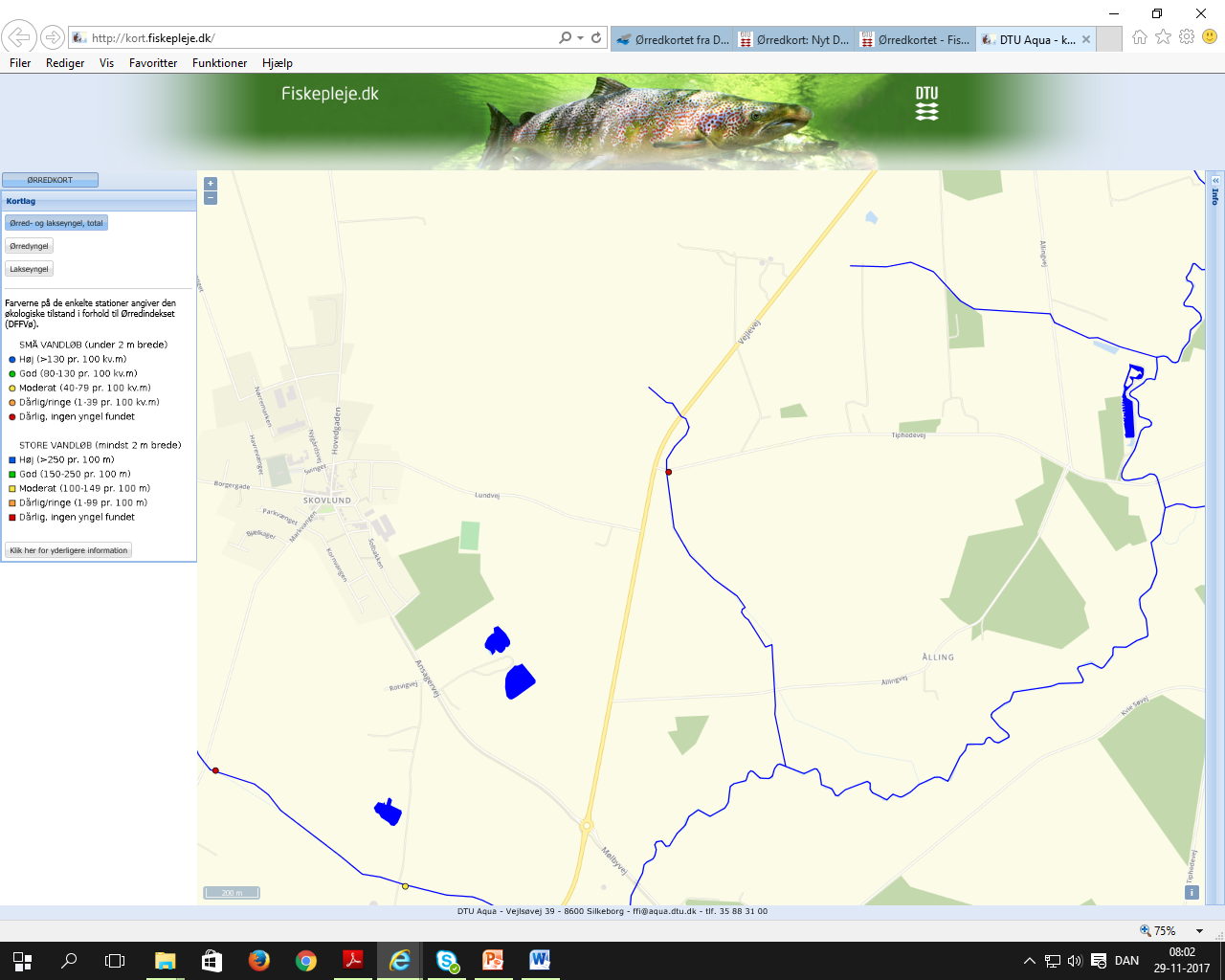 Vandløb o5383_x
Ørredyngel 2006-2016
Ørredyngel 2016 – o5383_x
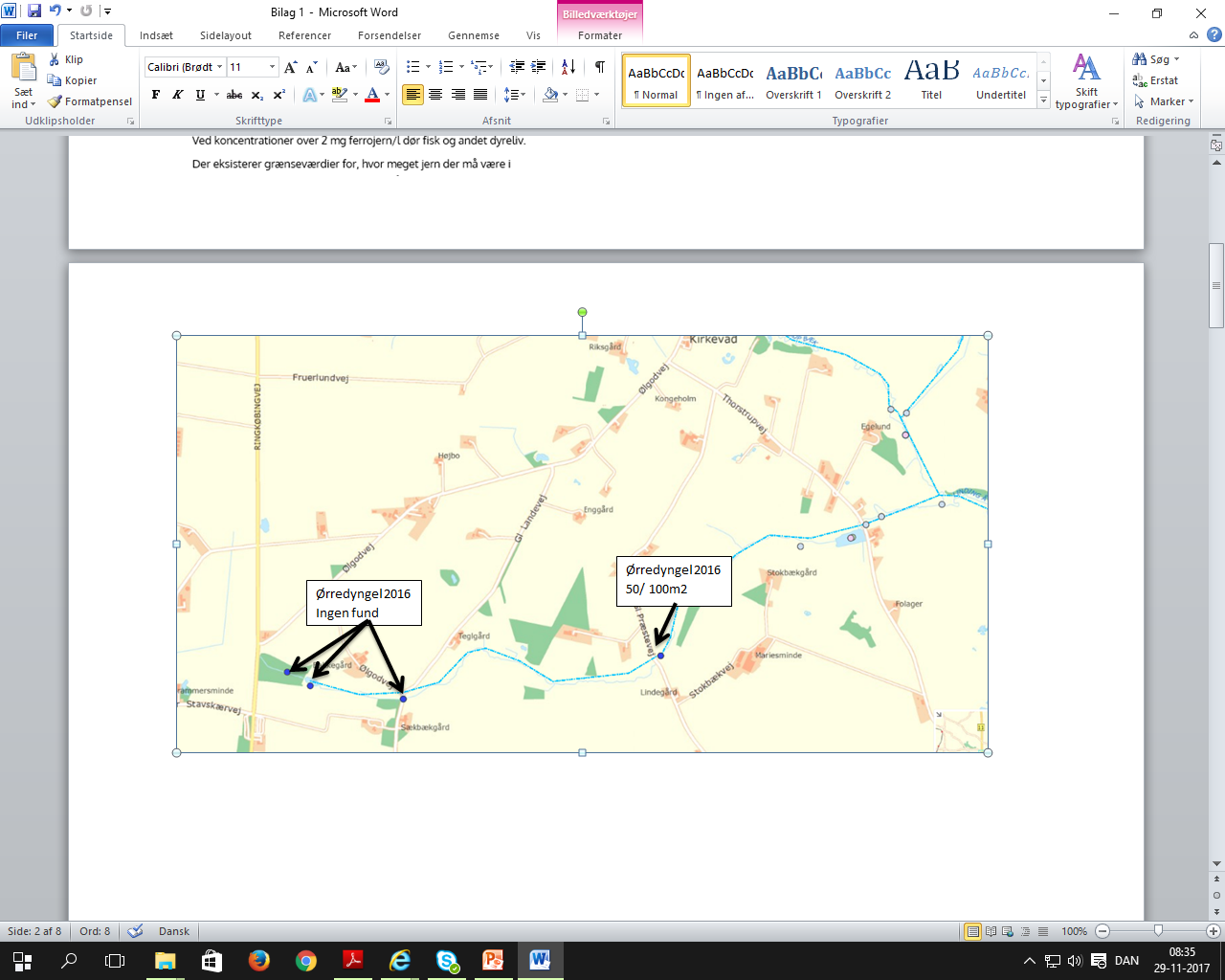 Vandløbsprofiler
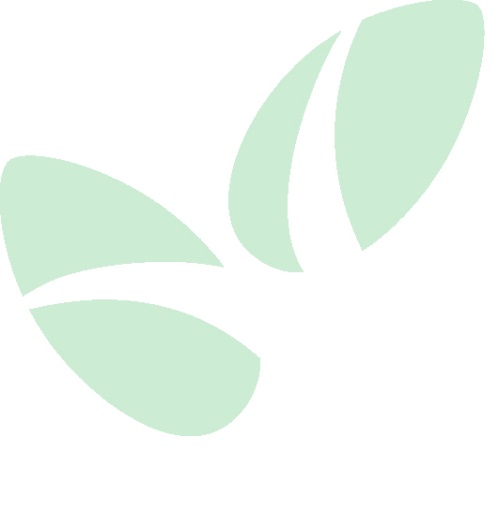 Vandløbsprofil
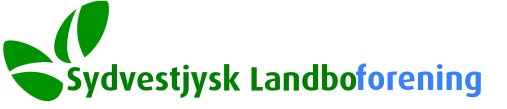 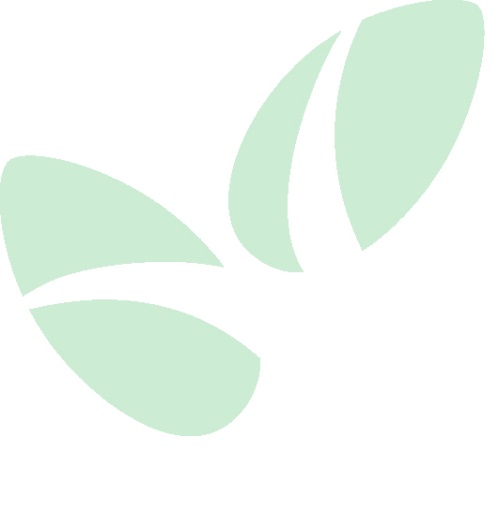 Vandløbsprofil
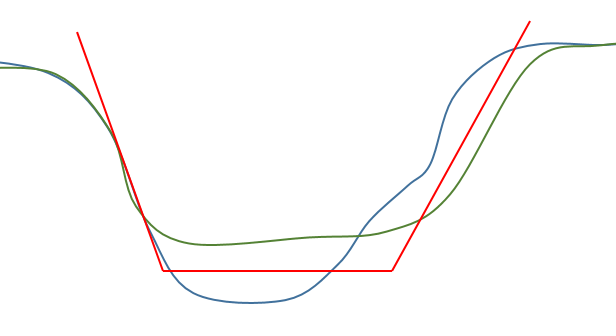 Rød  = Regulativ
Blå    =  Teoretisk skikkelse
Grøn = Teoretisk skikkelse
Drænudløb
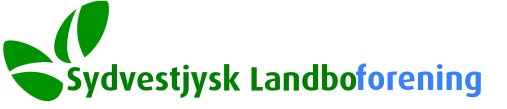 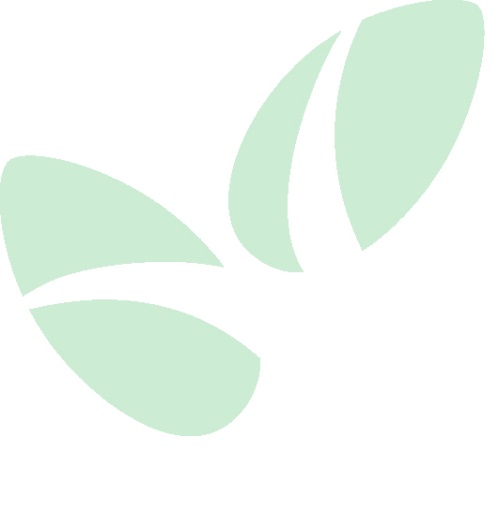 Vandløbsprofil
Elektrofisket 2005-2012
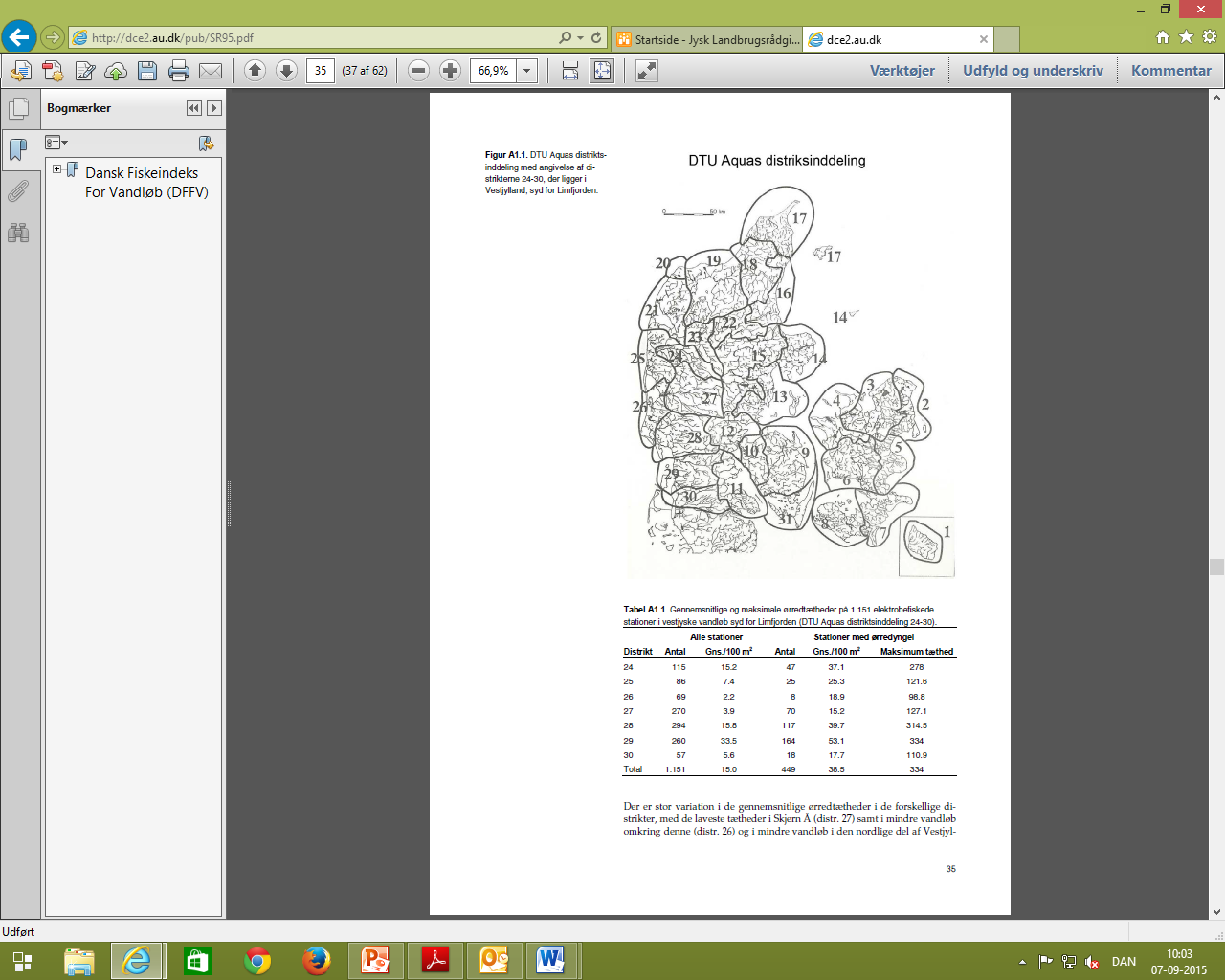 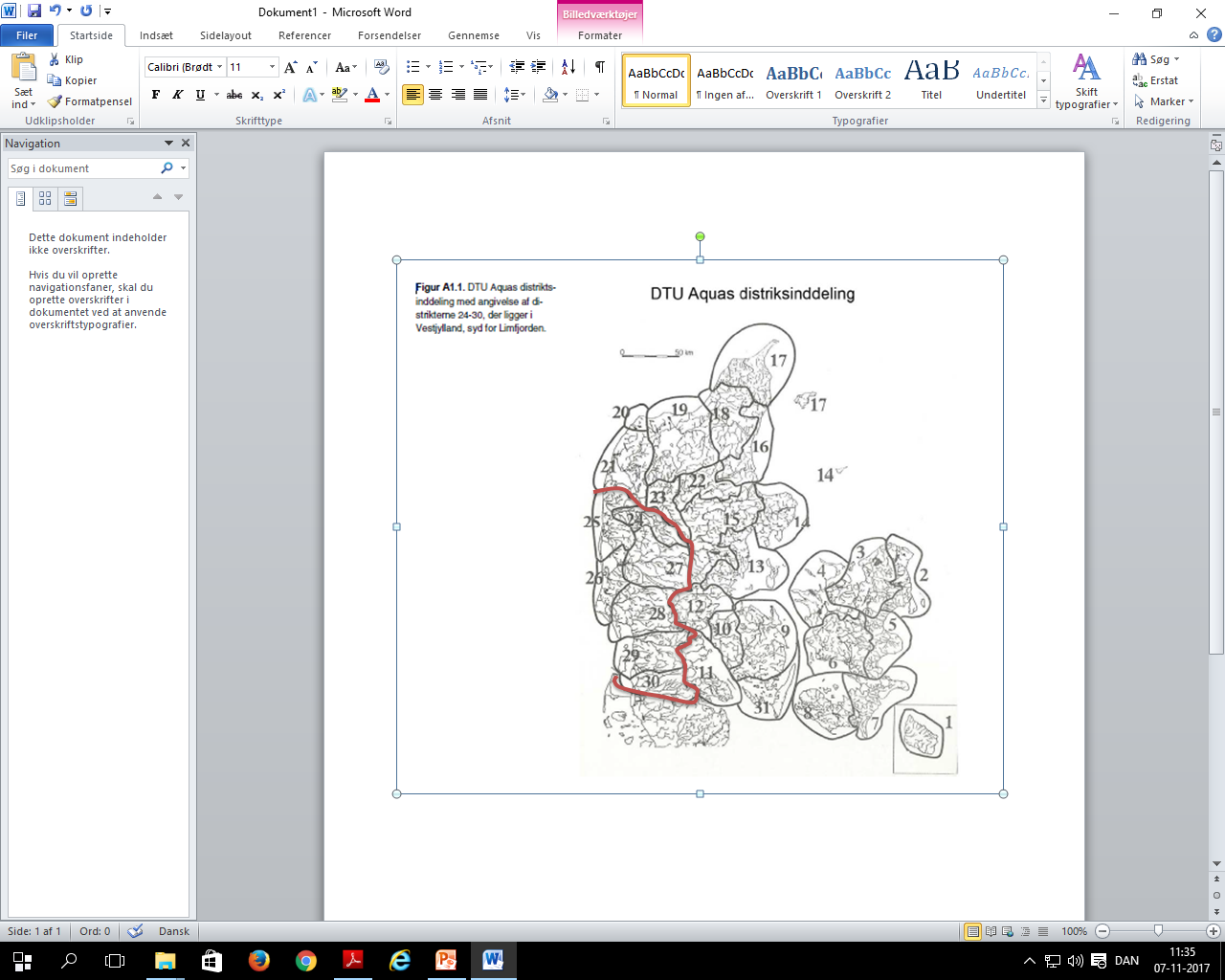 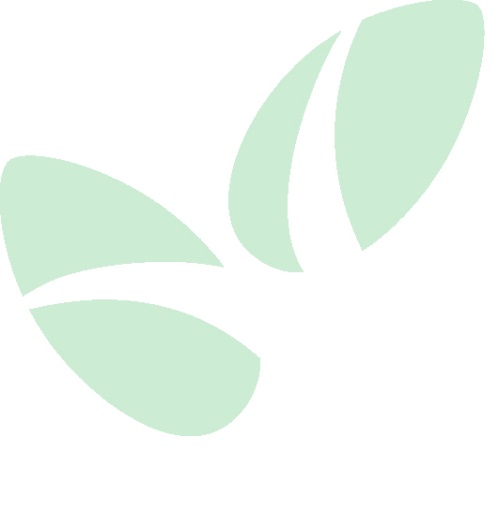 Vandråd
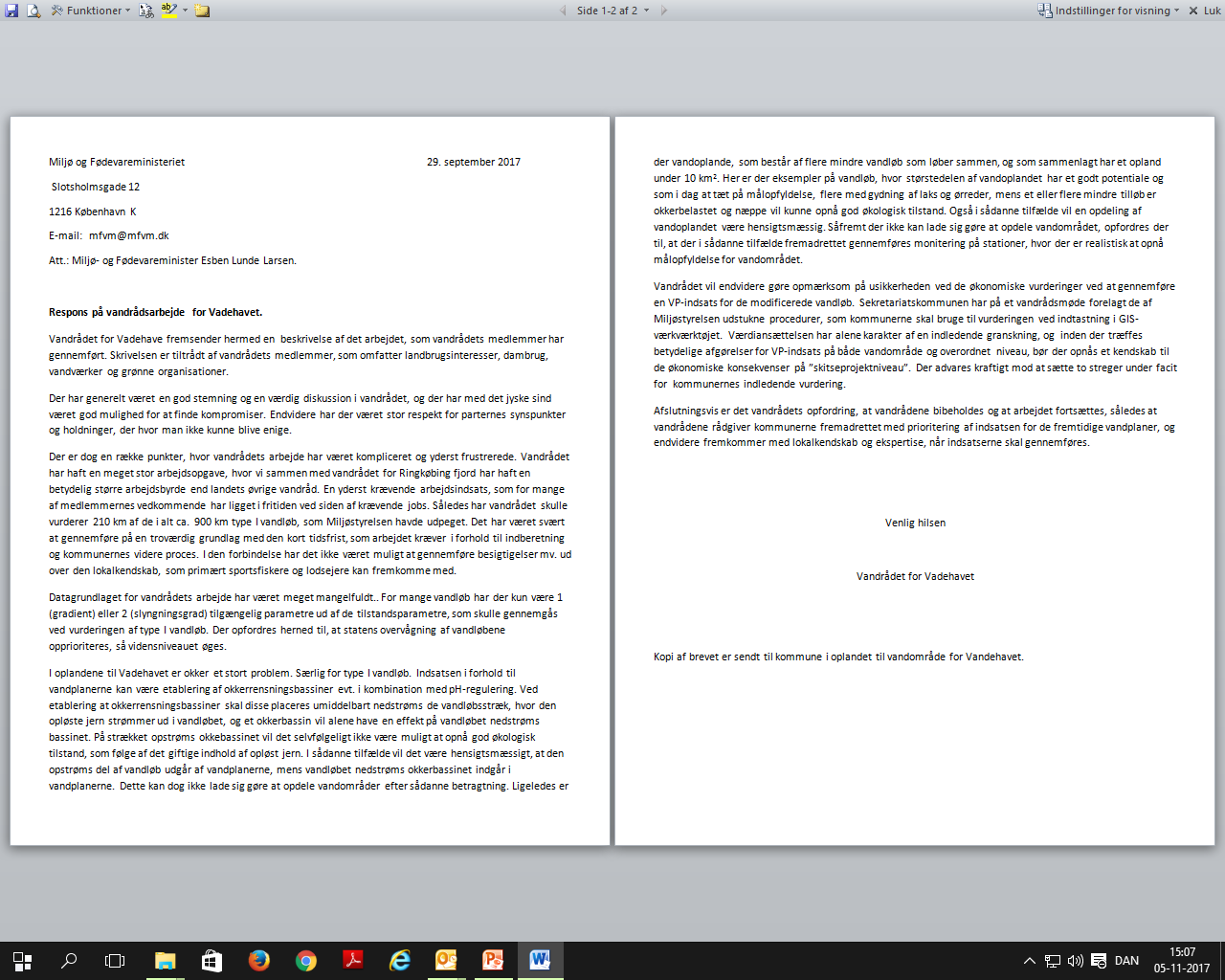 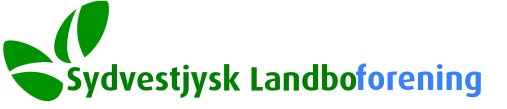 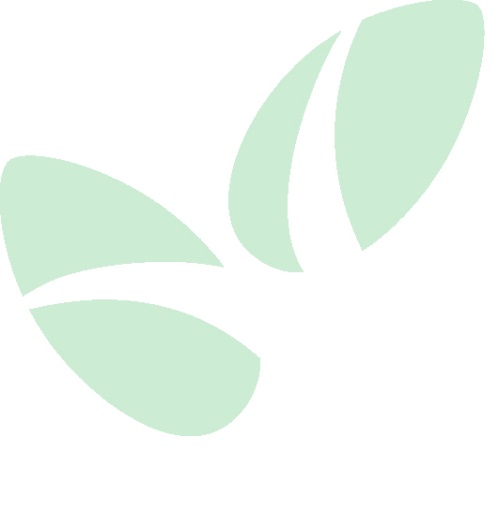 Vandråd
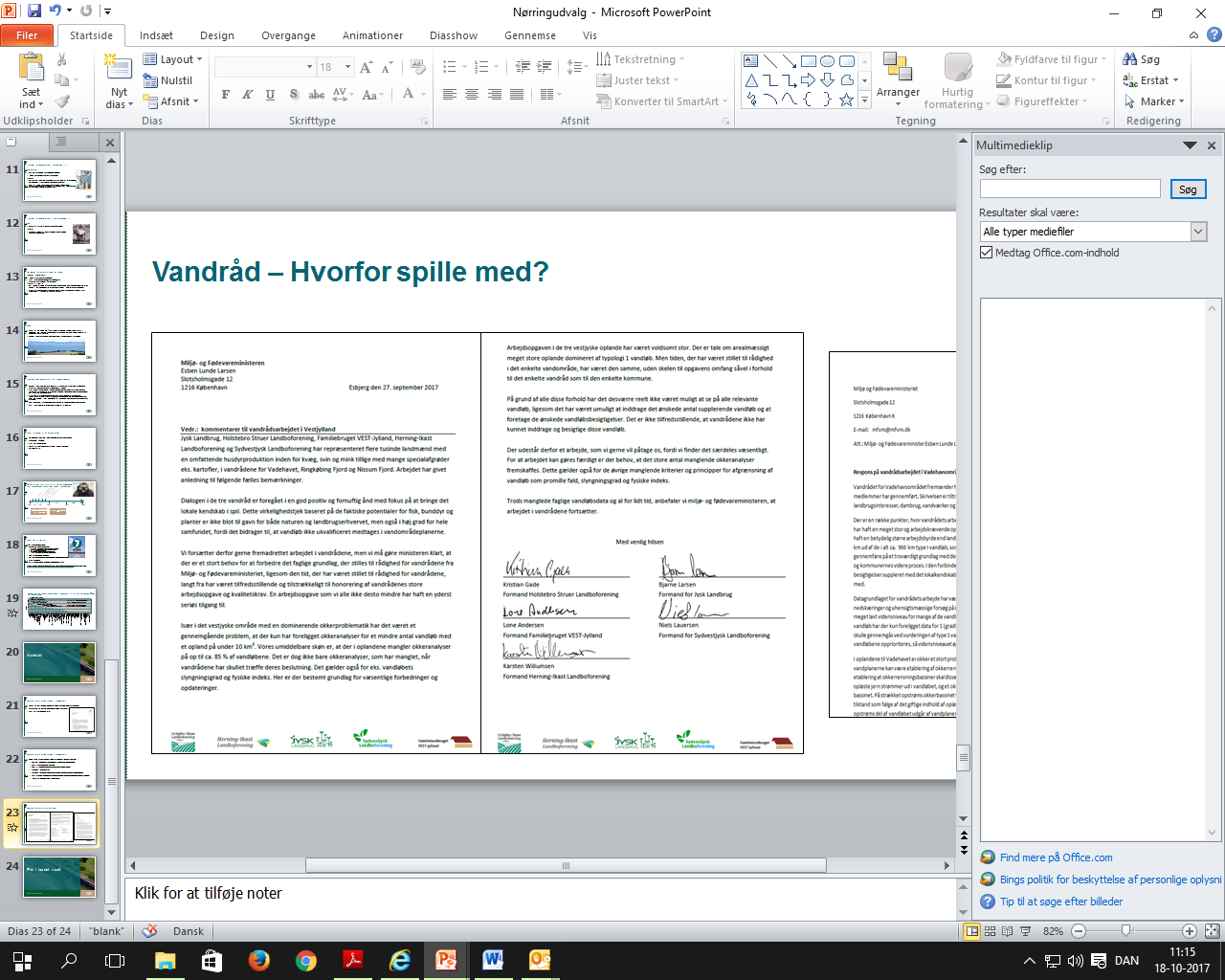 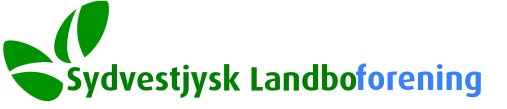 VestjyllandEstimering af DFFVø
Vestjylland i Områdeplan Jylland og Fyn er svagt repræsenteret. Derfor særlig analyse for forventede beregnede tætheder af ørredyngel i forhold til habitatkvalitet for Vestjylland

Antal stationer 190, hvor de fysiske forhold er bedre beskrevet – flere stationer på samme vandløb
Et stort antal af vandløbene med en bundbredde på over 2 m

Antal stationer 28 alene for Hjortvad Å
Antal, hvor bundbredden er mindre end 2,5 m, men med bundbredder generelt over 1,0 m og et gennemsnit på ca. 1,5 m

86 ørredyngel per 100 m2 

75 procent af alle danske vandløb mindre end 2,0 m i bundbredde 

Videre analyse af 1.151 elektrobefiske stationer i vestjyske vandløb
Om bredde oplyses  ”medtaget uanset bredde”

Distrikterne 24-30
Vestjyske vandløb
Forskelle mellem Østjyske og Vestjyske vandløb:
Vandføring – grundvandsfødte
Faldforhold – lav gradient
Bundforhold
Slutrecipient
Landbrugsdrift
Dambrugsdrift
Okkerproblematik
Sandjord
Andre konkurrerende fiskearter
Anden flora- og faunasammensætning - brinker